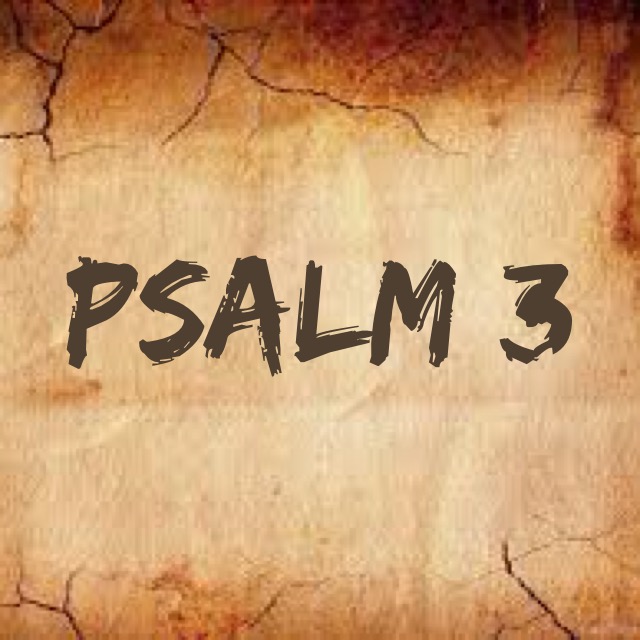 David lived a dangerous life
He faced Goliath
He fled from Saul who wanted to kill him
The setting here involves his son who has rebelled against him

Our lives can be dangerous as well
Many diseases that threaten our lives
We may face enemies, criminals, drunk drivers, angry people etc

The question to ask: Where can we turn for protection?
Introduction
“Lord, how they have increased who trouble me!Many are they who rise up against me.”
This was no small situation

“Many are they who say of me,“There is no help for him in God.” Selah”
This was an intentional attack on David’s faith and the God her served
Does this sound like the reaction of people you have encountered?

But You, O Lord, are a shield for me,My glory and the One who lifts up my head.
David recognizes the Lord as his protector
He ignored the many who mocked him and believed in God
David turned to the Lord in prayer
Vs 1-3
[Speaker Notes: Some pray and believe and so receive
Some pray and doubt and go without]
I cried to the Lord with my voice,And He heard me from His holy hill. Selah

Examples of prayers of faith answered
Moses prayed and the red sea parted
Daniel prayed and remained unharmed by the lions
Paul and Silas prayed and were freed from prison

We must learn to pray in faith continually, recognizing God hears and answers in His time and in His way
David recognized God answers prayer
Vs 4
I lay down and slept;I awoke, for the Lord sustained me.
David is able to lie down and sleep

I will not be afraid of ten thousands of peopleWho have set themselves against me all around.
The size of his enemy no longer mattered
David recognized God was bigger than all of them

Are we able to find this same peace and confidence in God by going to Him in prayer?
David found peace in prayer
Vs 5-6
Arise, O Lord;Save me, O my God!For You have struck all my enemies on the cheekbone;You have broken the teeth of the ungodly.

Salvation belongs to the Lord.Your blessing is upon Your people. Selah

The Psalm ends on a note of supreme confidence in God and ends by including not just David but all of God’s people
David found salvation in the Lord
Vs 7-8
Ask yourself, “How powerful are my enemies in comparison to David’s?”

Ask yourself, “Am I able to turn my cares over to the Lord and sleep peacefully or do I find myself paralyzed with anxiety?”

Ask yourself, “Do I really believe the Lord is concerned with my troubles and cares?”

Ask yourself, “Where do I believe salvation truly comes from, myself or God?”
Practical Applications